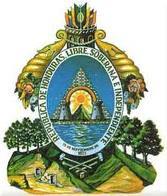 Secretaría de Relaciones Exteriores de Honduras
Dirección General de Asuntos Consulares y Política Migratoria

Taller para el Fortalecimiento de las Capacidades de las Autoridades Consulares en la Protección de los Derechos Laborables de las Personas Migrantes Trabajadoras
Tegucigalpa, Honduras 5 y 6 de noviembre de 2013
Herramientas para la Participación de las Autoridades Consulares en la Protección y Promoción de los Derechos  Laborales de las Personas Trabajadores Migrantes
Introducción
La OIM considera que la creación de trabajo en los países de origen es la mejor opción para el desarrollo. La migración temporal y permanente es sólo una alternativa más dentro del abanico de posibilidades para promover el desarrollo nacional en los países de origen.
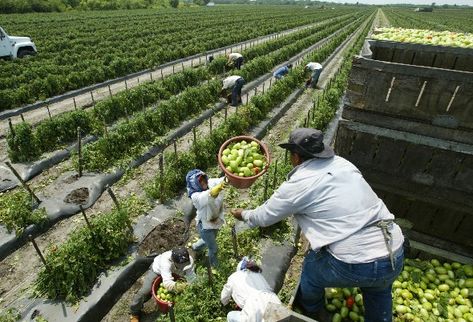 Protección de los Derechos Laborales de las Personas Trabajadoras Migrantes
Retos y Desafíos:

Participación de diversos sectores para fomentar la Protección de los(as) trabajadores migrantes.
Llevar a cabo una acción más directa en este tema.
Las autoridades consulares deben proteger los derechos humanos de los(as) trabajadores migrantes.
Establecer canales eficaces y accesibles para presentar denuncias y exigir reparación sin sufrir discriminación, intimidación ni represalias.
Crear una base de datos y manejo de la información.
Transparencia y efectividad.
Poner en práctica programas de incentivos para el retorno y reintegración de los trabajadores migrantes y sus familiares.
Programa de Migración Laboral Temporal de Trabajadores Hondureños en el Extranjero
Suscrito un Acuerdo Operativo y de Cooperación Técnica entre la Secretaría del Interior y Población, Secretaría de Trabajo y Seguridad Social y Secretaría de Relaciones Exteriores.
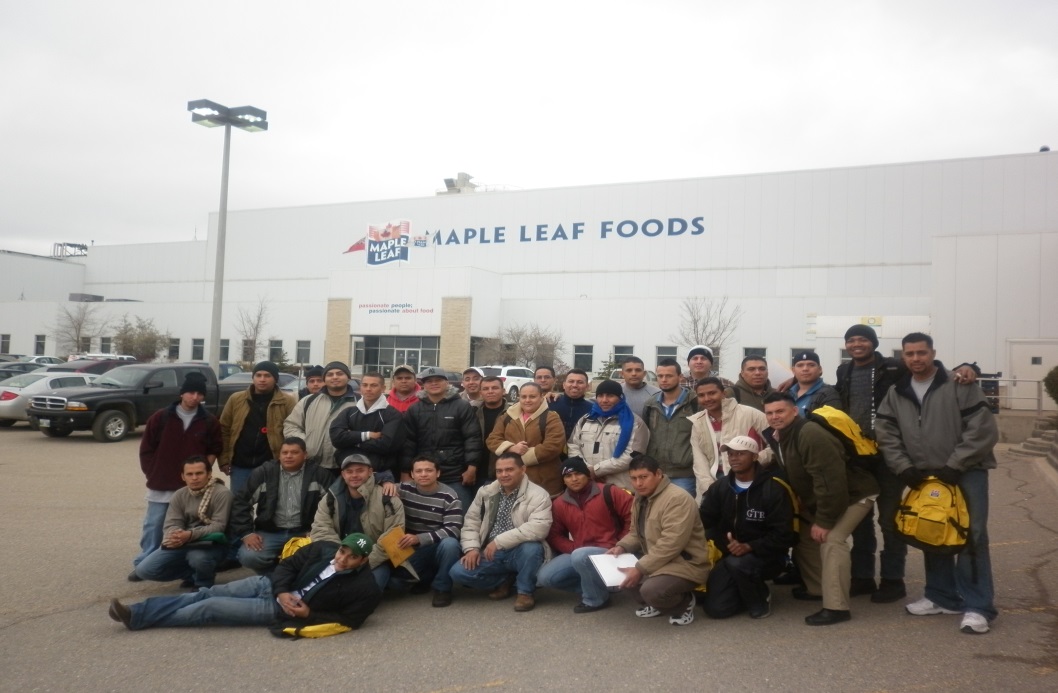 Participación de las Autoridades Consulares en los Siguientes Aspectos:
Se realiza monitoreo y seguimiento de las condiciones de los trabajadores migrantes hondureños miembros de estos programas y la satisfacción de los empleadores.
Coordinación a través de la Dirección General de Asuntos Consulares y Política Migratoria de la situación de los hondureños migrantes  trabajadores que por circunstancias ajenas, necesiten protección consular como ser: Heridos, fallecidos, enfermos, privados de libertad, víctimas de trata entre otros.
Revisión de los Acuerdos Bilaterales, Regionales como Globales de Libre Movilidad.
Estrategias:
El diálogo y la cooperación entre países de origen y destino involucrados en la migración laboral temporal son esenciales para la buena gestión de los Programas de Trabajadores Migratorios Temporales.
Las siguientes modalidades de cooperación pueden ser consideradas:
Arreglos bilaterales entre país de origen y destino.
Arreglos regionales de libre movilidad.
Arreglos de integración regional.
Arreglos globales.
Formulación de Políticas migratorias.
Migración y desarrollo (remesas).
El Trabajador debe conocer:
Sus Funciones y Derechos.
Asistencia por parte de sus Representaciones Consulares.
Organizaciones de la Sociedad Civil que conocen los derechos laborales.
Redes de Abogados.
Sobre los delitos de trata de personas y tráfico de migrantes.
Búsqueda de Ofertas de Empleo.
Marco Jurídico que nos sirve de apoyo en materia de protección consular.
Convención de Viena de las Relaciones Consulares.
Código del Trabajo.
Ley de Protección de los hondureños migrantes y sus familiares. (Ha sido aprobada por el Congreso Nacional, falta su Publicación).
Ley del Servicio Exterior y Consular.
Reglamento de los Servicios Consulares y Actos de Protección Consular.
Actualmente se está coordinando con la Secretaría de Educación Pública un Acuerdo de Educación On-Line dirigido a nuestros migrantes.
MUCHAS GRACIAS